HTML- izrada tabela
Dušanka Tomić
Основна структура HTML документа
Главни дио  HTML документа налазиће се између  BODY тагова.
<HTML>	<HEAD>	<TITLE> Moja stranica </TITLE>	</HEAD>
	<BODY>
			Moj tekst.	</BODY></HTML>
2
Израда табела
Tabela
<html>
<head><title>izrada tabela</title></head>
<body>
<table border ="6" width= "40%">
<caption> SPISAK UČENIKA</caption>
<tr><th> REDNI BROJ</th><th>IME</th><th>PREZIME</th>
</tr>
<tr>
<td align ="center"> 1. </td><td> Milica </td><td>Milić </td>
</tr>
<tr>
<td align ="center"> 2. </td><td> Marko </td><td> Marić </td>
</tr>
</table>
</body>
</html>
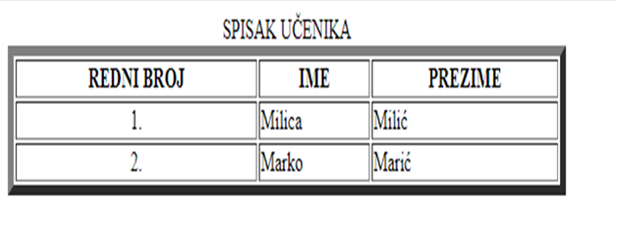 Домаћа задаћа
Направити у HTML-у  табелу као на слици.
Zadaca
Један ред преко више колона(colspan)
Када желимо протегнути ред кроз више колонакористимо својство  colspan <td> елемента. Додјељујемо му вриједност у којој одређујемо број колона кроз које се протеже ред.
<table border="1">
<tr>
  <td colspan="3" >Prvi red</td>
</tr>
<tr>
  <td>Prva kolona</td>
  <td>Druga kolona</td>
  <td>Treća kolona</td>
</tr>
</table>
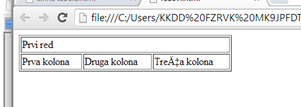 6
Dušanka Tomić
24.3.2020.
Zadaca
Једна колона преко више редова (rowspan)
Када желимо протегнути колону кроз више редова користимо својство rowspan <td> елемента. Додјељујемо му вриједност у којој одређујемо број редова кроз које се протеже колона.

<table border="1">
<tr>
  <td rowspan="3" >Prva kolona</td>
  <td >Prvi red</td>
</tr>
<tr>
  <td>Drugi red</td>
</tr>
<tr>
  <td>Treći red</td>
</tr>
</table>
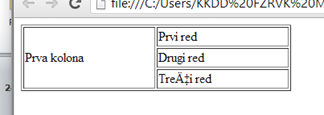 7
Dušanka Tomić
24.3.2020.